To be home - COMFORT
T-CO-01
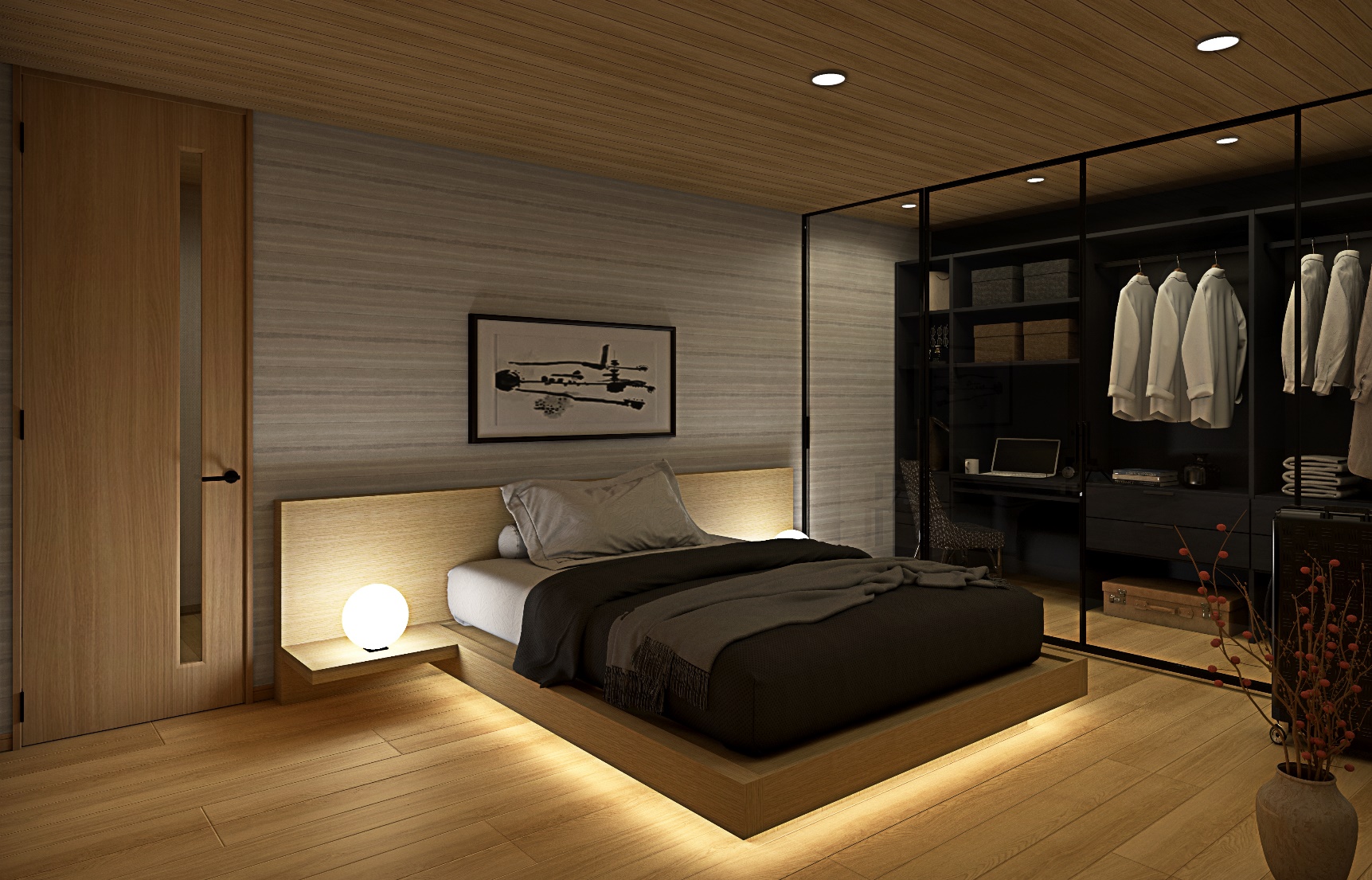 空間づくりにおすすめのアイテム
②
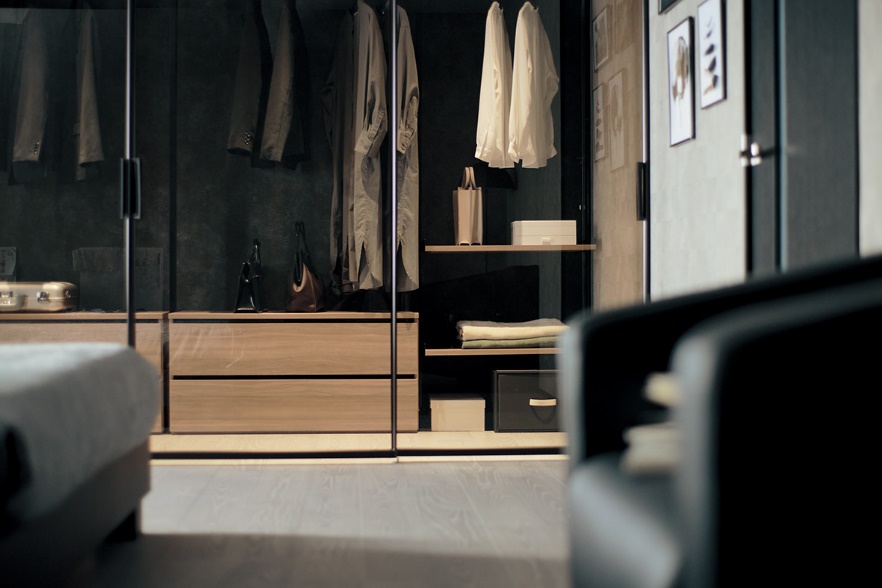 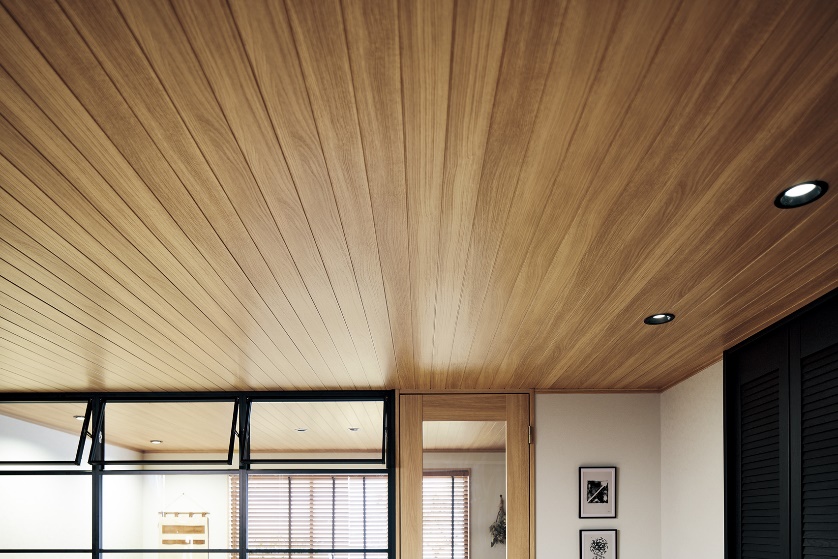 ①
④
③
① スマートフレーム引戸　「Air View（エアビュー）」
　 ［ベリティス］
② カスタムパーツ　羽目板　［暮らし＆リフォーム］
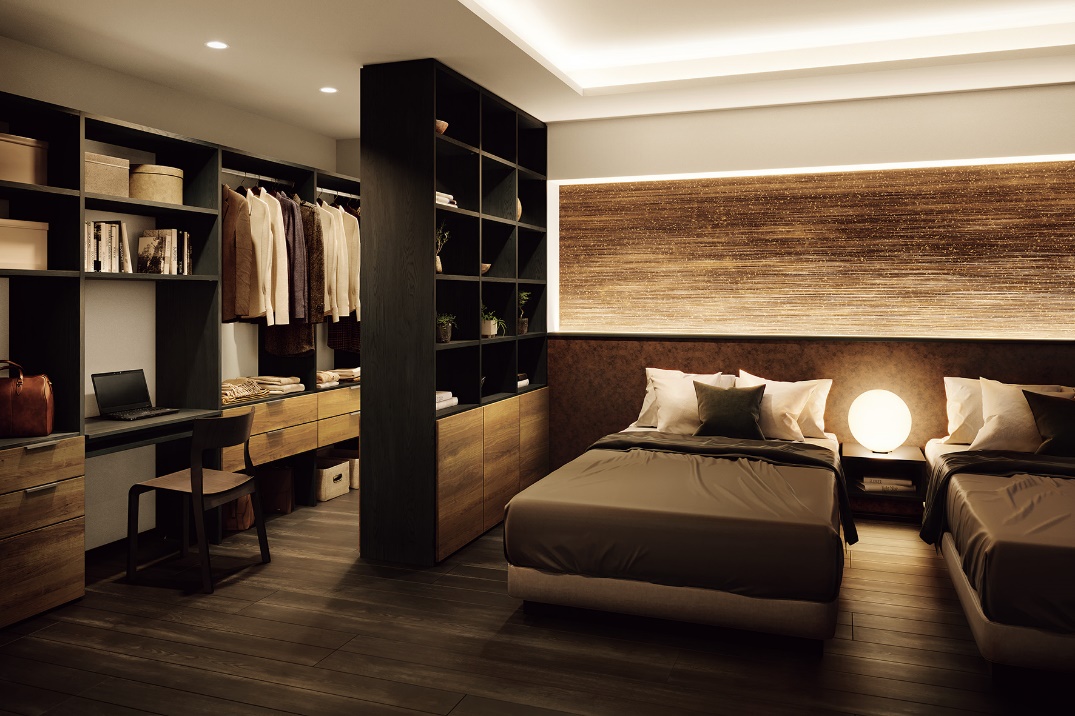 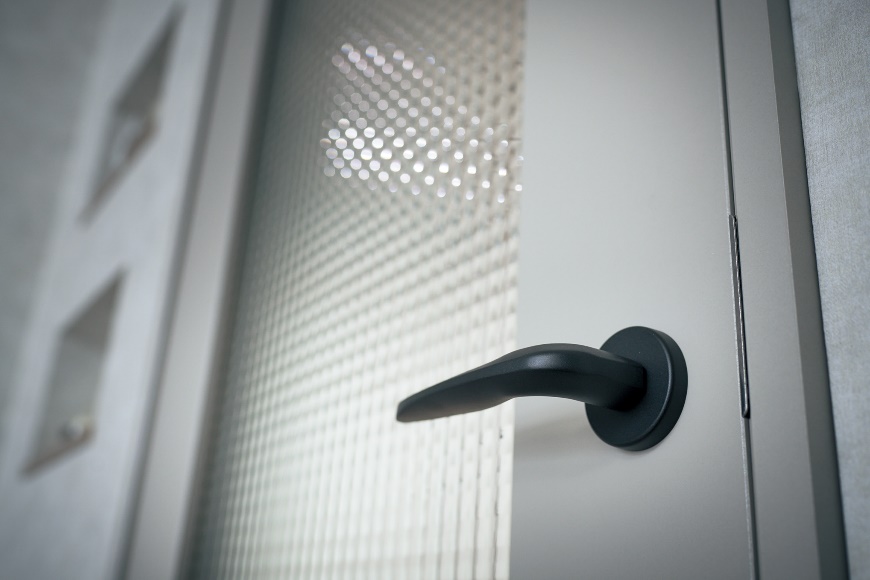 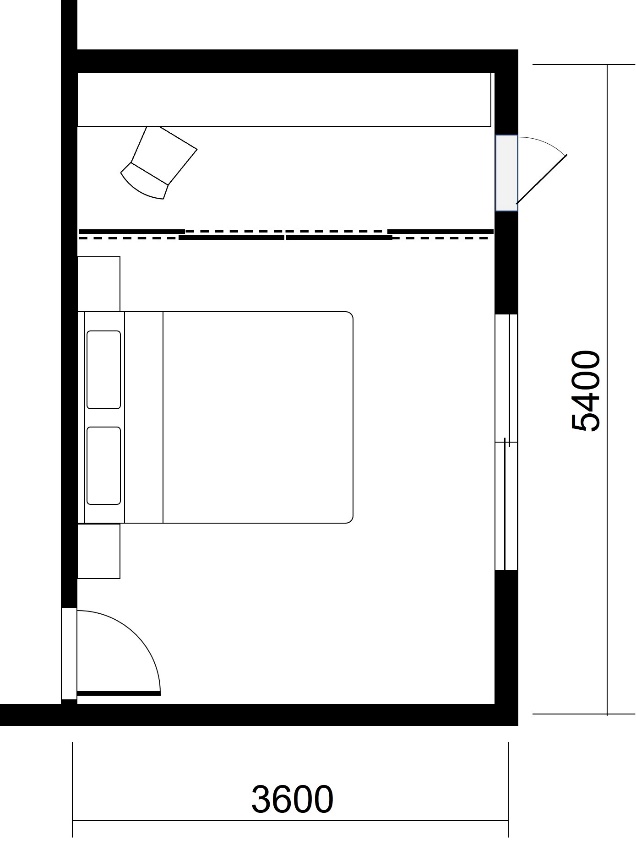 ③ キュビオス　［暮らし＆リフォーム］
④　オフブラック色　金物　［ベリティス］